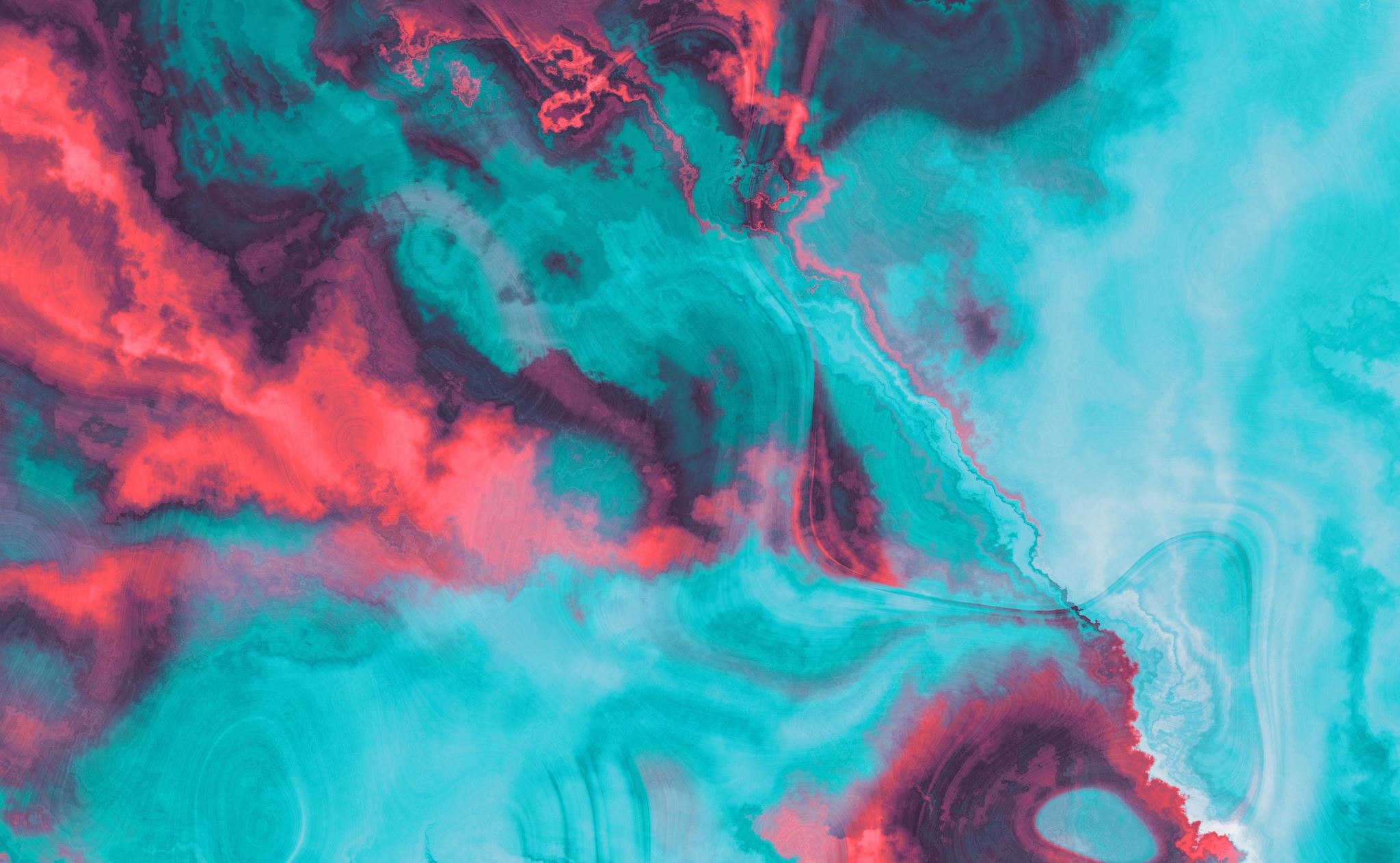 Intermediate level
Yuri Contreras
Coordinador nivel
General considerations for the classes
Two sessions each week
Lesson plan includes contents, APM, Online Listening Quizzes and evaluations
Important dates in the semester
7 in the semester
Assessment for participation mark
5 through u-tests in u-cursos. (self-assessment, relative clauses, punctuation exercises, academic writing and lifestyle and nutrition listening exercise)
2 in class activities assessed by your participation in them in each class. (describing charts and tables and group preparation for congress poster presentation)
4 in the semester
Online listening quizzes
Ted-talk videos of topics related to health with questions to answer.
Science Presentation                  15%
Evaluations and percentages
Academic Writing portfolio     	   25%
Online listening quizzes (4).    	  10%
Congress Poster Presentation.  15%
Final Test Oral Part                    15%
Final Test Written part                10%
Participation Mark                      10%
Es responsabilidad de cada estudiante revisar semanalmente y con anticipación los contenidos, tareas y evaluaciones explicitados en el programa.
Programa
Los tareas (APM) serán publicados cada lunes desde las 00:00 horas en U-cursos.